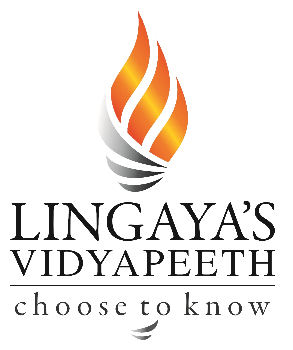 Hoysala style
Presented by: Ar. Hiba Gul
Hoysala style
The merging of the Dravidian and North Indian styles  created a temple that is unique, so much so that it is  often classified as the Hoysala style.
Dravidian culture
There are excavated pillared  halls and monolithic shrines  known as rathas in  Mahabalipuram.
Early temples were mostly  dedicated to Shiva.
The Kailasanatha temple  inKanchipuram and the Shore  Temple built by Narasimhavarman II, rock cut  temple inMahendravadi by  Mahendravarman are fine  examples of the Pallava style  temples.
Dravidian culture
The five ratha temples commonly known as the  Pancha Rathas or five chariots stand  majestically on the southernmost extreme of  Mahabalipuram.
Built by the Pallava ruler Narsimha Varman 1  (AD 630- 68) alias Mamalla in the 7th and 8th  centuries, each temple is a monolith, carved out  of a single rock.
The temples which are different cut  out from a huge rock, sloping from south to  north
These individual 'rathas' are named after the  Pandava brothers Yudhistara (Dharmaraja),  Arjuna, Bhima, Nakula & Sahadeva of the Epic  Mahabharata and their wife Draupadi.
Shore Temple, Mahabalipuram
The Shore Temple is a five-storeyed  structural Hindu temple rather  than rock-cut as are the other  monuments at the site.
It is the earliest important structural
temple in Southern India.
Its pyramidal structure is 60 ft high  and sits on a 50 ft square  platform.
There is a small temple in front
which was the original porch
It is made out of finely cut local  granite.
Recent excavations have revealed  new structures here under the  sand
The temple is a combination of three shrines.
The main shrine is dedicated to Shiva as is the smaller  second shrine.
A small third shrine, between the two, is dedicated to a  reclining Vishnu and may have had water channeled into the  temple, entering the Vishnu shrine.
The two Shiva shrines are orthogonal in configuration.
The entrance is through a transverse barrel vault gopuram.
The two shikharas have a pyramidal outline, each individual  tier is distinct with overhanging eaves that cast dark  shadows.
The outer wall of the shrine to Vishnu and the inner side of  the boundary wall are extensively sculptured and topped by  large sculptures of Nandi
The temple's outer walls are divided by plasters into bays,  the lower part being carved into a series of rearing lions.
Dravidian Order - Brihadishwara Temple, Tanjore
Brihadeshwara temple - through the gate to the courtyard  where the 60 meter tower, a feast of Dravidian  architecture towers into the sky dwarfing the landscape  offers a glimpse into the mind of the once invincible  imperial Cholas.
Built in 11th century by Rajaraja I, it established the  power of the Cholas.
Granite blocks were brought for the temple from a distance of 50 km.
The tower or vimana soars to height of 60.96 metres and  the stone cupola at the top weighs 81.284 tonnes.
Long plinths were used to put the stones in place.
Meenakshi Temple, Madurai.
The temple complex is divided into a number of concentric
quadrangular enclosures contained by high masonary walls.
It is one of the few temples in Tamil Nadu to have four entrances  facing four directions.
Vishwantha Nayaka allegedly redesigned the city of Madurai in  accordance with the principles laid down by Shilpa Shastras relevant  to urban planning.
The city was laid out in the shape of square with a series of concentric  streets originating from the temple.
Ancient Tamil classics mention that the temple was the center of the  city and the streets happened to be radiating out like lotus and its  petals.
The complex is in a compound of 45 acres (180,000 m2)
 is also the largest temple complex in India, which greets about 10,000 visitors everyday.
Designed as a series of concentric courtyards or  PRAKARMAS
Outermost circle – edifices of a practical nature  than spiritual such as account ofices, dormitories  for pilgrims, kitchens, shops, maintenance  workshops etc. and parking for wooden festive  chariots
Inner prakarmas – pavilions or devotional songs  and story telling, bathing tanks for ritual ablutions  and guest houses
Innermost courts – kitchen for brahmins,  pavilions or dancing girls and treasury
Actual cella – open only to priests
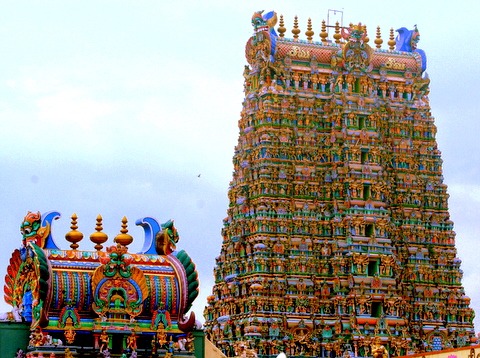 Hall of thousand pillars – 985 pillars, 240ft X250ft
Soaring gopurams – 150ft (48m) high gopuram
 The tall gateways known as gopuram is of height of 45 to 50 m welcomes
The gods and goddess are painted in unique bright colors
The most amazing part of the temple is the southern gateway, which holds whooping 1500 sculptures